A New Sound for the EU
Second questionnaire’s results 
France Nouzonville
France
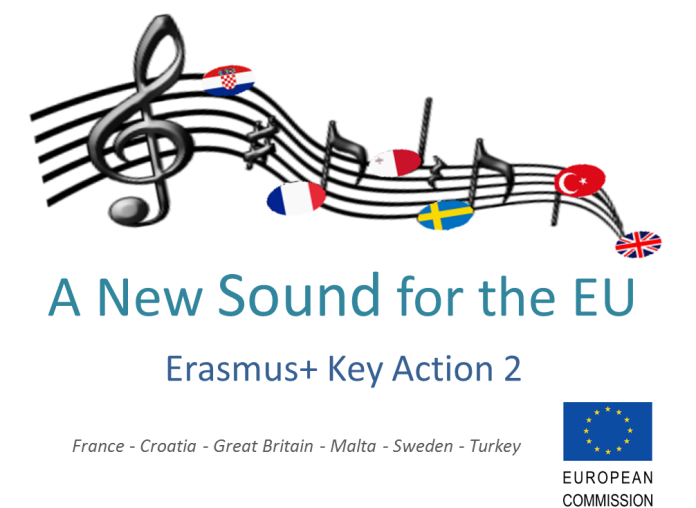 How it has been made ?
The questionnaire has been filled by pupils during school time .The youngest ones have been helped by their teacher to write their answers.
Do you like music ?
Why ?
I practice	                                                 1
I am interested by music
I love noises
It relaxes me when I am angry or sad     18
I love singing                                             5
It’s good                                                      6
It makes me happy                                    2
I want to dance                                          7
It makes me feel great                               2
I play violin
I love the sound

No : 
I prefer football
It makes me sad
Have you started to learn how to play an instrument during the project ?
Drums 3
Guitar  4
Percussions 7
Xylophone
If yes which one ?
Do you know a composer ?
Do you like to sing ?
Did you enjoy working on the project?
What was your favorite activity ?
After learning and rehearsing other country's song, dance etc, was it interesting ?
what are your thoughts about this :
We have learnt from other countries
Dances were nice
It was interesting 15
I have loved the costumes and the dances
We have learnt Swedish words 2
It was different
It was great to work to rehearse to dance and sing; I’ve had lots of fun
When we go to their country we can talk to them
It was very impressive
I have learnt to dance
It was lots of fun 2
It was hard to learn to sing in Maltese 2
I have loved to sing in Maltese 2
It was different
Did you enjoy learning other countries culture ?
Why ?
It was fun 2
There are different voices in the other countries
It was good 4
We have learnt dances and composer we didn’t know before
It was very interesting to learn from other cultures 12
I didn’t know the country of Malta
Because they live next to us
It was different from us
Because we have danced and sung
We have learnt new things 3
I have loved the English songs 2
I have loved the Maltese song , to sing in Maltese 2
We have learnt new languages 2
I love Sweden 2
I love to speak english 2